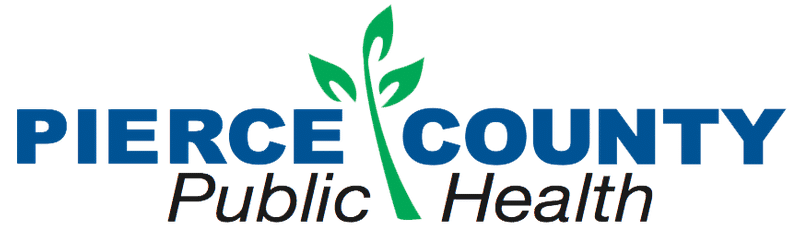 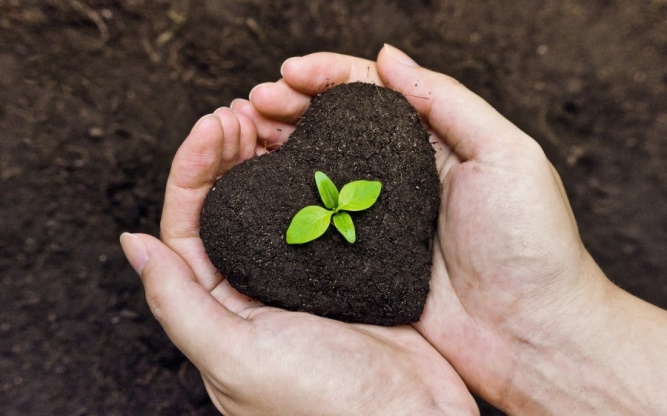 COVID-19 Situational Update and May-June Operational Plan
Presentation to River Falls Chamber
May 4, 2020
Situational Update
On March 9th, Pierce County received the second confirmed positive case in the state. 
Currently have 11 confirmed cases (3 active), and 6 probable cases (none active)
We expect that there are many more cases that have not been identified due to lack of testing capability. 
Most cases were travel-related or work-related, but one had no identified source. 
PCPHD took swift measures to halt a cluster in the Ellsworth area.
What are PH’s core functions in an outbreak?
Monitor Health
Diagnose and Investigate
Inform, Educate and Empower
Develop Polices
Enforce Laws
Link to Care
Assure Competent Workforce
Mobilize Community Partnerships
Evaluate
Research
Triggers for When We Can Reopen*
*These triggers were adapted from a document published by “Prevent Epidemics.”
What is the next 18 months likely to look like?
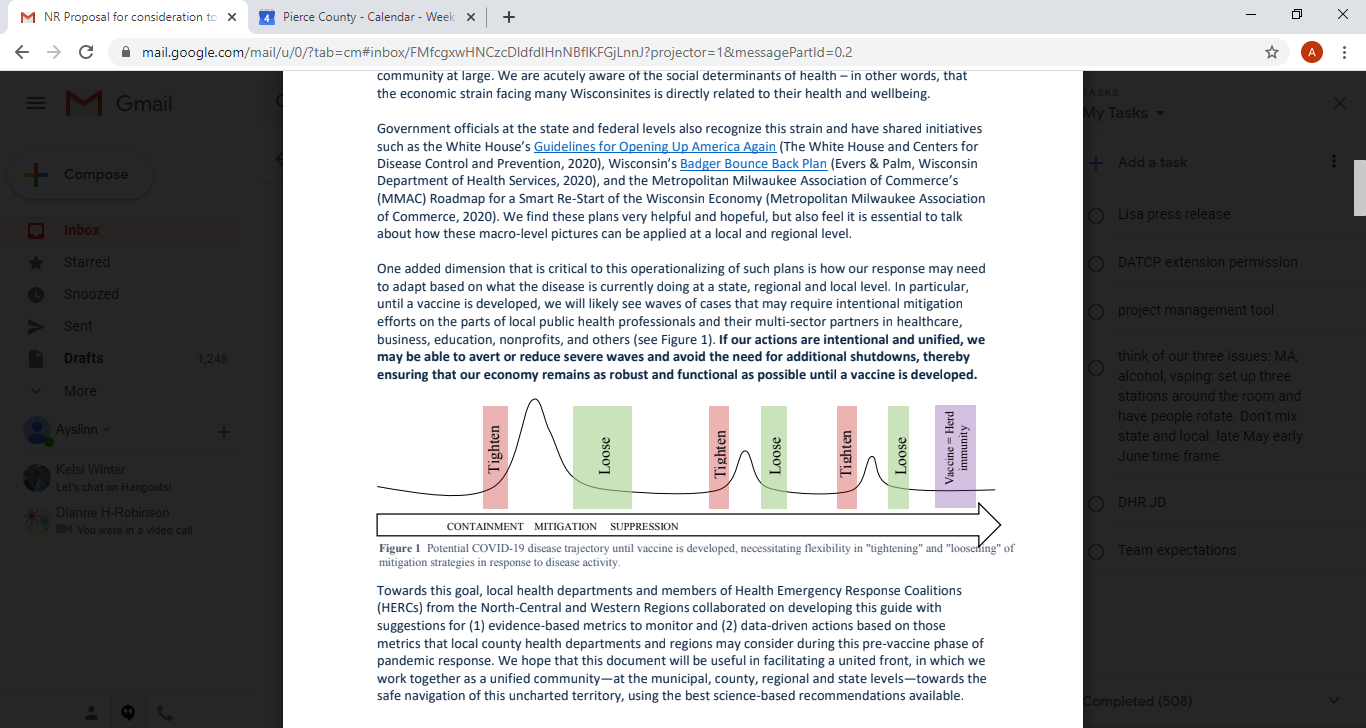 May-June Operational Planning
Assumptions: 
The Badger Bounce Back plan is a state-wide plan and does not seem to take regional circumstances or conditions into consideration. 
PCPHD does not currently have prior notice of state guidance or timing associated with each phase. 
It is unclear what amount of state or federal funds may be available from state and federal sources to support local response. 

PCPHD is an organization committed to action, even in environments of uncertainly and limited resources. We are proactive in protecting, preserving and promoting the health of Pierce County residents.
Public Health Efforts in May and June
Operational Goal: Prepare all sectors of our communities to reopen safely, responsibly, and confidently, with our most vulnerable populations in mind. 
Obj 1 TESTING: Ensure all Pierce County residents have access to a COVID-19 test if symptoms develop. 
Obj 2 TRACING: Ensure all high and medium risk contacts of cases are contacted within 24 hours of a positive test result, and are able to safely quarantine/isolate. 
Obj 3 DATA: Ensure meaningful metrics are used to guide decision-making and resource allocation.
Obj 4 HEALTHCARE: Advocate for the filling of gaps that inhibit COVID-19 care and testing. 
Obj 5 PARTNERS: Ensure every service organization has practices in place to reopen in a way that minimizes risk to staff and clients. 
Object 6 BUSINESSES: Ensure every business has practices in place to reopen in a way that minimizes risk to staff and customers.
Objective: Ensure every business has practices in place to reopen in a way that minimizes risk to staff and customers
Proposed strategies: 
Share a re-open ready checklist with businesses and provide technical assistance as requested. 
Share example sick, active symptom monitoring, customer traffic flow, disinfection and handwashing policies with local businesses. 
Share quarantine and isolation algorithm with businesses to help make decisions about excluding staff, and provide technical assistance in making those decisions as needed. 
Work with Chambers to provide a method for businesses to access public health staff for technical assistance for infection prevention. 
Work with businesses to interpret and comply with state-issued guidance related to phased re-opening.
YOU are our priority
Business only email address: covidbusinesshelp@co.pierce.wi.us